Teach2Give Leadership Retreat
Session 4
SMART Goals: Ongoing processGoals are dynamic, Life is Dynamic
Watch videohttps://www.youtube.com/watch?v=1-SvuFIQjK8
S= Specific
M= Measurable
A= Achievable
R= Relevant
T= Timely
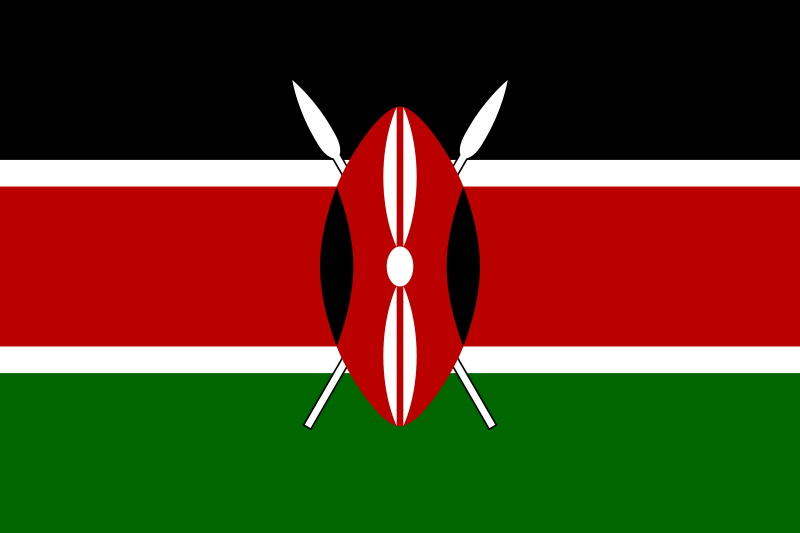 Wrap Up
Why
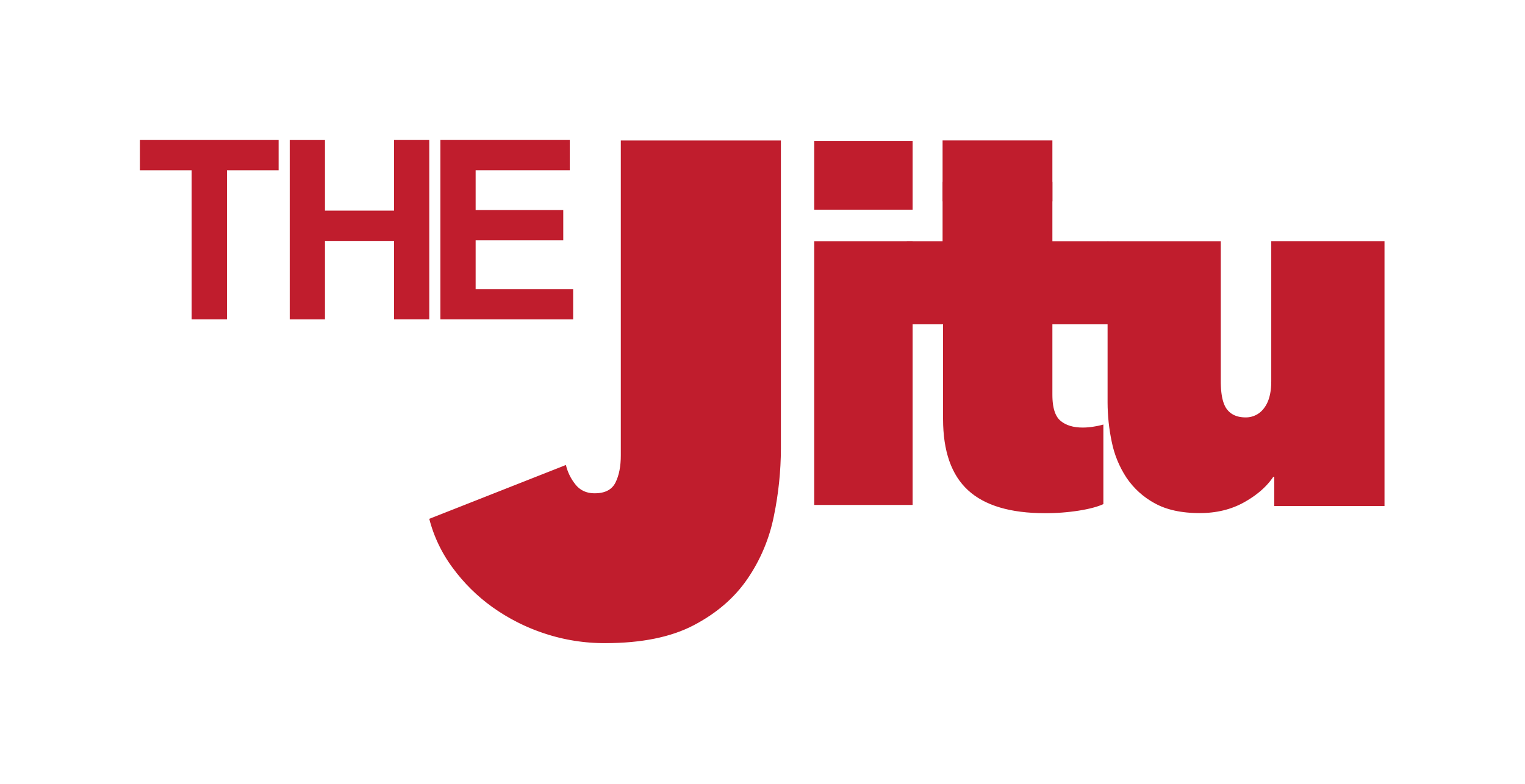 Purpose Driven
Kenyan Leadership
Goal:  Improve Student:Hired Ratio
How
Do’s
Don’ts
Consciously Incompetent
Follow Plan
Practice
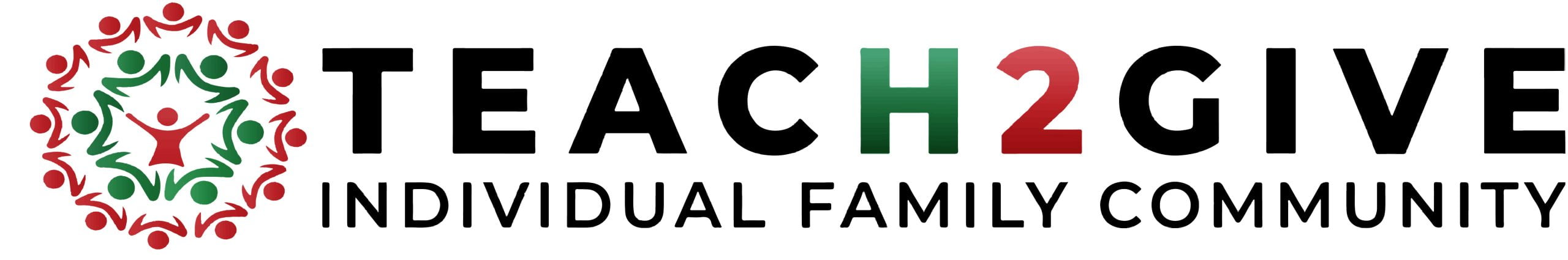 What
12 Week Curriculum
6 Sessions
Prep
Meet:   
Review
Discussion
Homework
4 Semesters
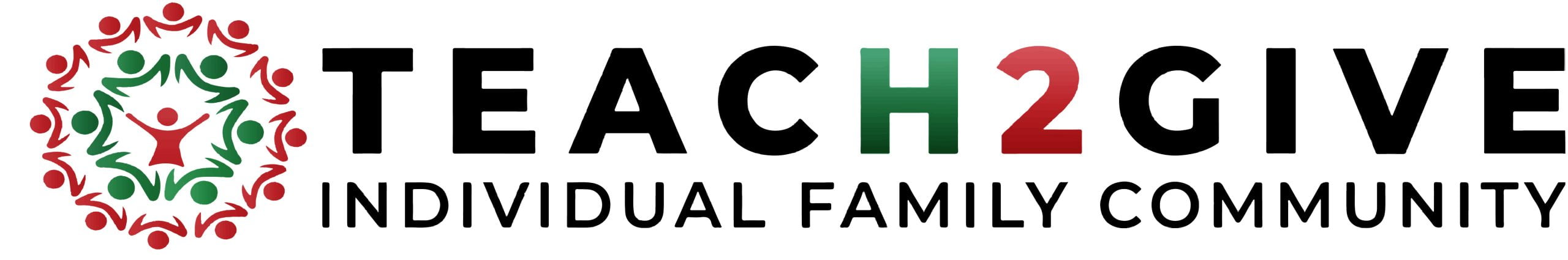 Practice
Use the Guides
Focus on Limited Areas
Discuss with Your Mentor
Learn / Apply / Update
Future
2025 – Joint Leadership
2026 - Kenyan
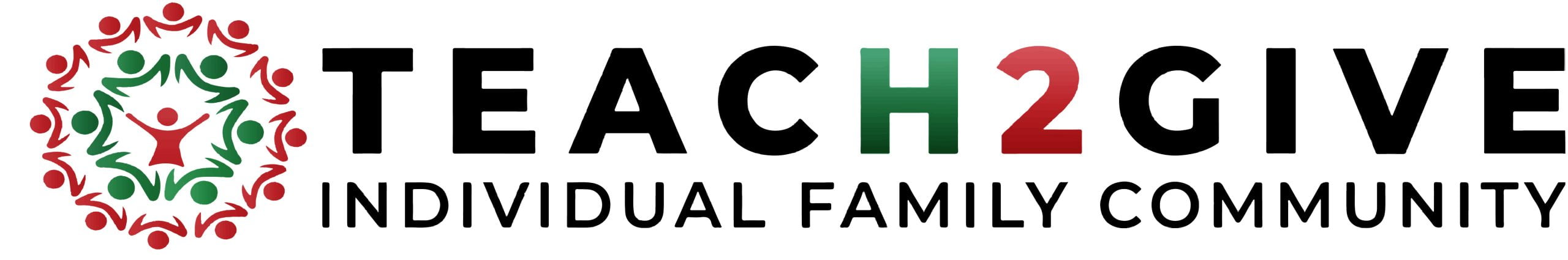